IOTA/FAST Shutdown/Startup Report
Darren Crawford
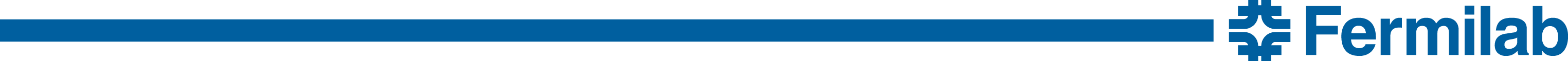 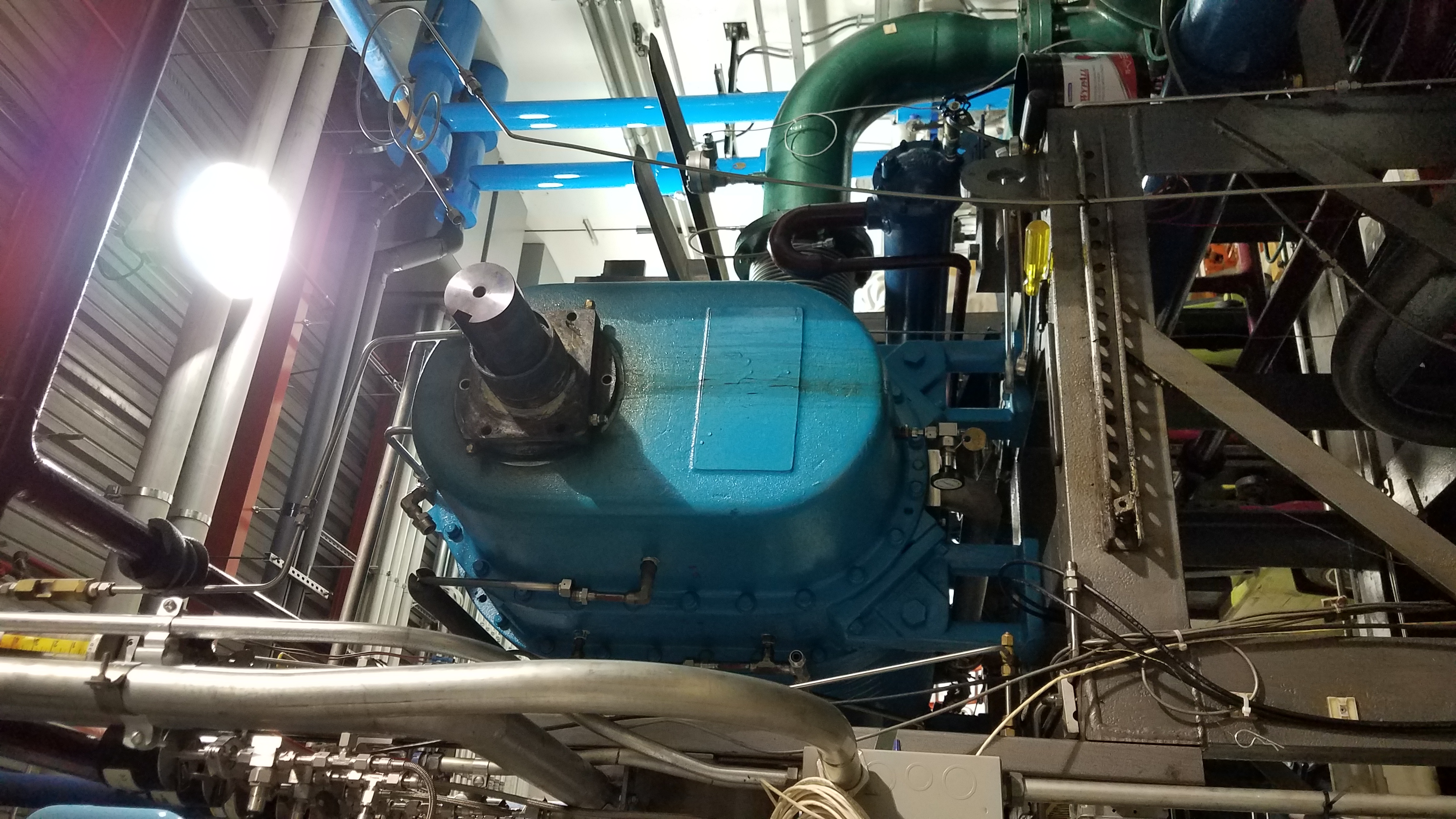 Kinney Skid Booster Pump
Tuesday January 7 at 07:14 the Kinney booster pump tripped on low oil and high vibration.  When inspecting the unit locally, a waterfall was discovered coming out of the belt guard. Best guess is a bearing failure.
The rigging and installation contracts were sent to the DOE Site Office for approval.
Davis-Bacon Act check for both companies.
Rigging contract was approved yesterday afternoon.
Insurance issue with Harris Equipment.
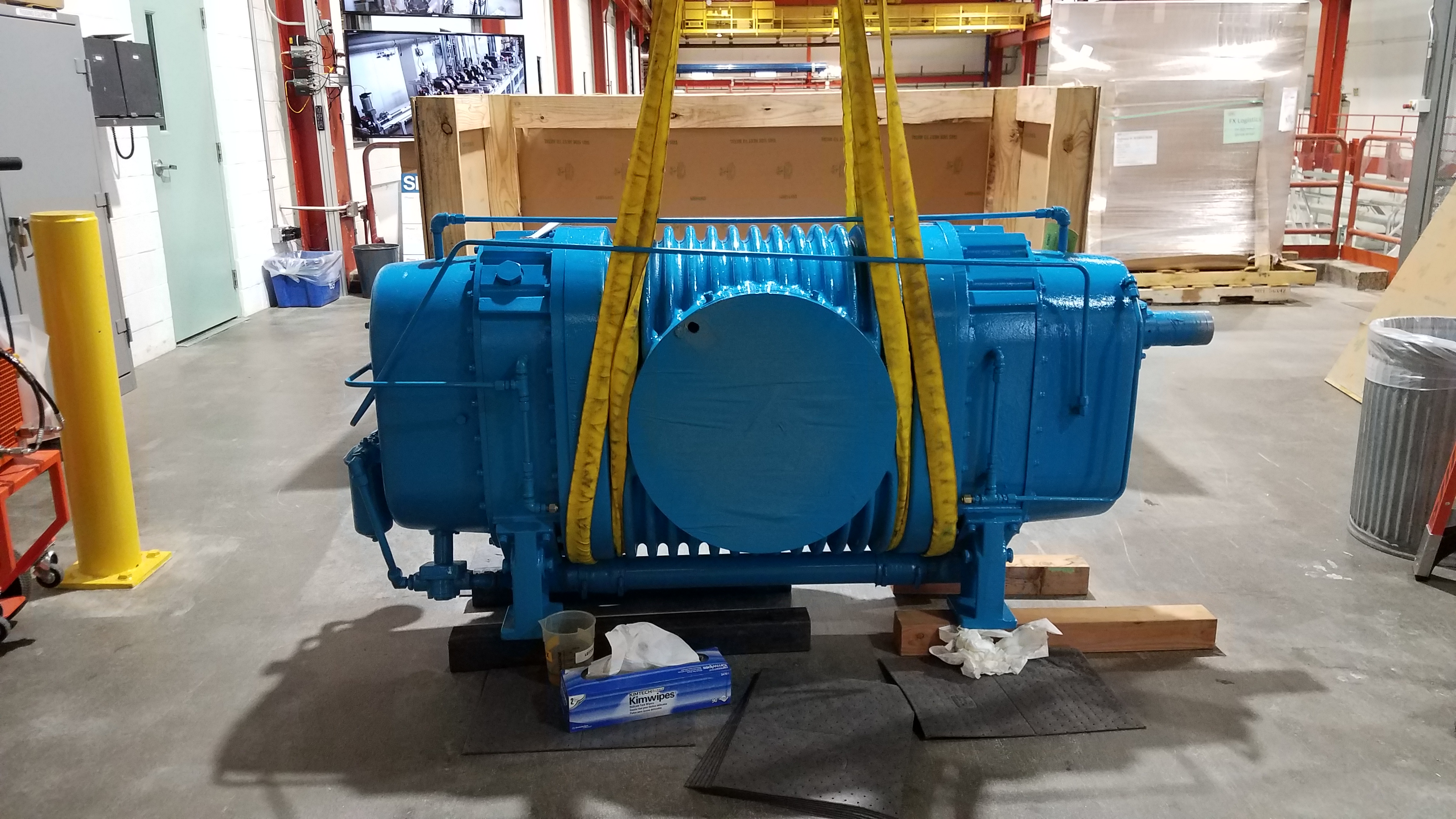 This week
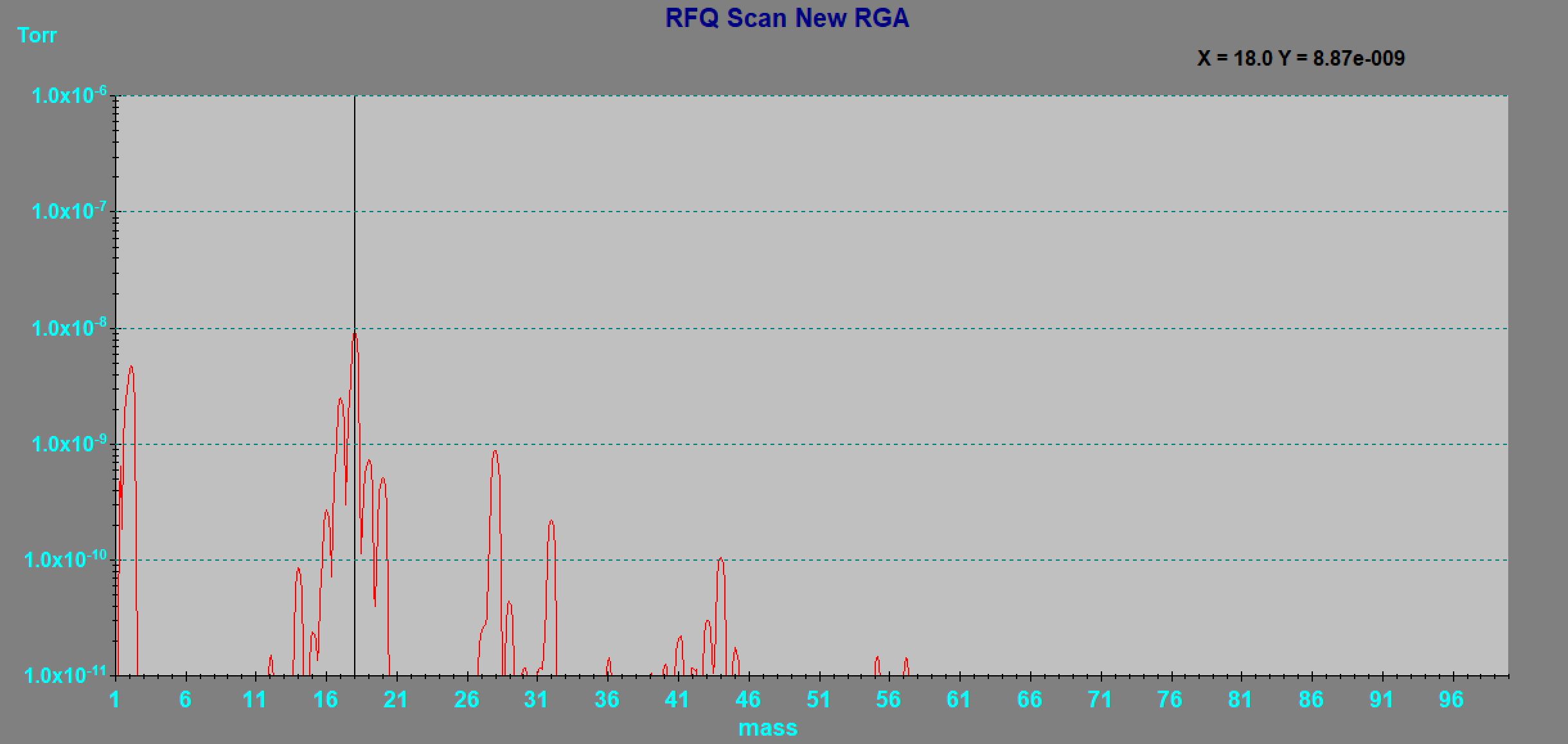 Proton Source RFQ new RGA installation
HINS items to Excess
Cave placed back into Supervised Access mode.
Heat tape prototype testing
Current Status
Cryo system is holding at 5 K
Cave in Supervised Access mode
Next Week
Rigging of Booster pump
Place RFQ in Cave
Other News
March 23-April 3 shutdown of KRS.  Switchover over KRS feeds to MSS. 
May 31st is the start of the 16-20 week summer shutdown.